Образовательная сессия «Работа педагога с подростками и подростковой формальной и неформальной группой в условиях организации отдыха и оздоровления»
Тимощенко А.П., и.о. директора ГАУ «Метеор»
Слабышева А.В., заместитель директора по методической работе 
ГАУ «МЕТЕОР», кандидат педагогических наук
Подросток
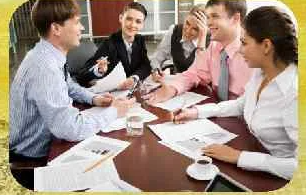 Подростковый возраст —
период интенсивного формирования нравственных понятий, представлений, убеждений, принципов. В это время резко возрастает ценность для подростка коллектива сверстников, развивается устойчивая потребность в общении с ними;
это период взросления человека, его социальной адаптации.
Особенности развития подростка
Возникают трудности и отношениях со взрослыми: негативизм, упрямство, уход из школы, т.к. главное для подростка происходит теперь вне её;
Детские компании (поиски друга, поиски того, кто может тебя понять);
Подросток начинает вести дневник.
Социальные причины возникновения неформальных молодежных объединений
кризис общества и его основных институтов;
 кризис института семьи и семейного воспитания;
коммерциализация средств массовой информации.
Направления
эмо;
готы;
ролевики;
 толкинисты;
реконструкторы;
отаку и косплееры;
хипстеры;
геймеры, нёрды и гики;
дед инсайд;
е-kids;
альтушки;
ванильки
корейская волна (халлю);
фрики
Рекомендации родителям/ педагогам/вожатым
не паниковать и не бояться;
не запрещать;
не игнорировать;
не оскорблять кумиров подростка;
не обвинять во всех смертных грехах;
не преуменьшать важности подросткового увлечения;
собирать информацию;
 обсуждайте все свои опасения и сомнения с подростком;
 быть внимательным и чутким;
 использовать увлечение подростка ему во благо;
выбрать вместе с подростком атрибутику с символикой;
рассказать о том, чем сами увлекались в молодости;
«Всё проходит, и это пройдёт»;
Выяснить где «пробел» в отношениях.
Памятка о воспитании подростков
не ставьте на подростке «крест», ведь его обостренное самолюбие и социальная позиция — это результат «трудного возраста». 
любите подростка и принимайте его таким, как он есть — со всеми его достоинствами и недостатками. 
опирайтесь на лучшее в подростке, верьте в его возможности. 
стремитесь понять подростка, заглянуть в его мысли и чувства, ставьте себя на его место. 
создайте условия для успеха ребенка-подростка, дайте ему возможность почувствовать себя сильным, умелым, удачливым. 
не сравнивайте подростка с другими детьми. Помните, что каждый ребенок уникален и неповторим. 
не унижайте и не оскорбляйте подростка (особенно в присутствии сверстников). 
будьте самокритичными, принципиальными, старайтесь настолько укрепить доверие подростка, чтобы он делился с Вами своими возможными неприятностями и переживаниями
Этапы профилактического воздействия
1. Просветительская работа, в отношении религиозных культур. Беседы с подростками о круге их общения, времяпрепровождении, о их чувствах, настроении, тревогах. Обсуждение сложившейся в мире острой политической, социально-экономической ситуации. Рассмотрение особенностей протекания межэтнических и межрелигиозных конфликтов и отношений.
2. Консультирование
Индивидуальное консультирование предполагает:
– оказание помощи и создание условий для развития личности; 
– развитие способности к целеполаганию, самостоятельности, отстаиванию своей позиции;
– формирование установок, направленных на позитивное восприятие окружающего мира, этнического и конфессионального многообразия.
Групповое консультирование включает в себя:
– информирование всех участников образовательной деятельности о возрастных особенностях подросткового возраста, с целью создания адаптивной среды, позволяющей обеспечить полноценную интеграцию и личностную самореализацию в образовательной организации;
– проведение мероприятий, направленных на формирование патриотического, антиэкстремистского и антитеррористического сознания обучающихся.
3. Коррекционная работа (индивидуальная и групповая)
– организация работы, прежде всего, с обучающимися группы «колеблющиеся», имеющих проблемы в поведении и личностном развитии (выявленные в процессе
диагностики)
Проведение тренинговых занятий
тренинг самосознания;
когнитивный тренинг;
тренинг атрибуции;
поведенческий тренинг;
ситуативный тренинг;
тренинг резистентности (сопротивляемости социальному влиянию);
тренинг ассертивности;
тренинг толерантности.
Упражнения
«Картофель»;
«За и против»;
«Картофель»
 «Как проявлять толерантность»;
«В чем мы похожи»;
«Белая ворона»;



«Я это ты, ты- это я»;
«Учимся ценить индивидуальность»;
«Я и мой мир вокруг меня!»;
«Аплодисменты»;
«Список проблем»;
«Ценности».
Образовательная сессия «Работа педагога с подростками и подростковой формальной и неформальной группой в условиях организации отдыха и оздоровления»
Тимощенко А.П., и.о. директора ГАУ «Метеор»
Слабышева А.В., заместитель директора по методической работе 
ГАУ «МЕТЕОР», кандидат педагогических наук